‘Let’s be clear about EDI’campaignFebruary 2021Conversation Aid
Read me first!
There is no obligation for you to use this slide pack – it aims to provide resources and information should you feel they are helpful for you
It has been put together to provide a conversation aid which you can use as you want and personalise if you’d like to
Feel free to pick and choose any parts that are most helpful or that you think will help generate the best discussions
Save this master version as a new file and make adjustments as you want to, or just hide any slides you don’t want to present. They aim to be prompts and can be adapted
If you haven’t covered the stage 1 conversations, or used the conversation guide, you can start with this if you wish. Start at the place that will work best for your team

Hidden slides provide guidance and notes for you as a presenter
Notes underneath slides provide explanations to the slides – it’s up you whether you use these slides or not; you can also add to the notes with your own narrative or prompts

Some of the resources are located on the LMA Hub on Moodle. Staff will need a Moodle account to access these. This can be requested from the IT Service Desk:  0115 95 16677  https://selfservice.nottingham.ac.uk/
What is ‘Let’s be clear about EDI’ about?
A campaign focusing on fundamental Equality, Diversity and Inclusion (EDI) messages
So we are all clear on the basics
1
A reminder about what protected characteristics are
And what they mean in terms of how we treat one another
2
3
An opportunity to have a University wide conversation at a local level
So we can understand what EDI means to us, and to others
A reminder that we have an EDI Strategic Delivery Plan
Which needs to be owned and acted on by everyone
4
5
A call for individual awareness, ownership and action
As EDI relates to everyone and is part of everyone’s responsibility
6
Another building block on our journey towards an inclusive culture
Which is a priority for the University of Nottingham
[Speaker Notes: This provides an overview of why we are doing this campaign and what the campaign is about.]
So, Let’s be clear about EDI….
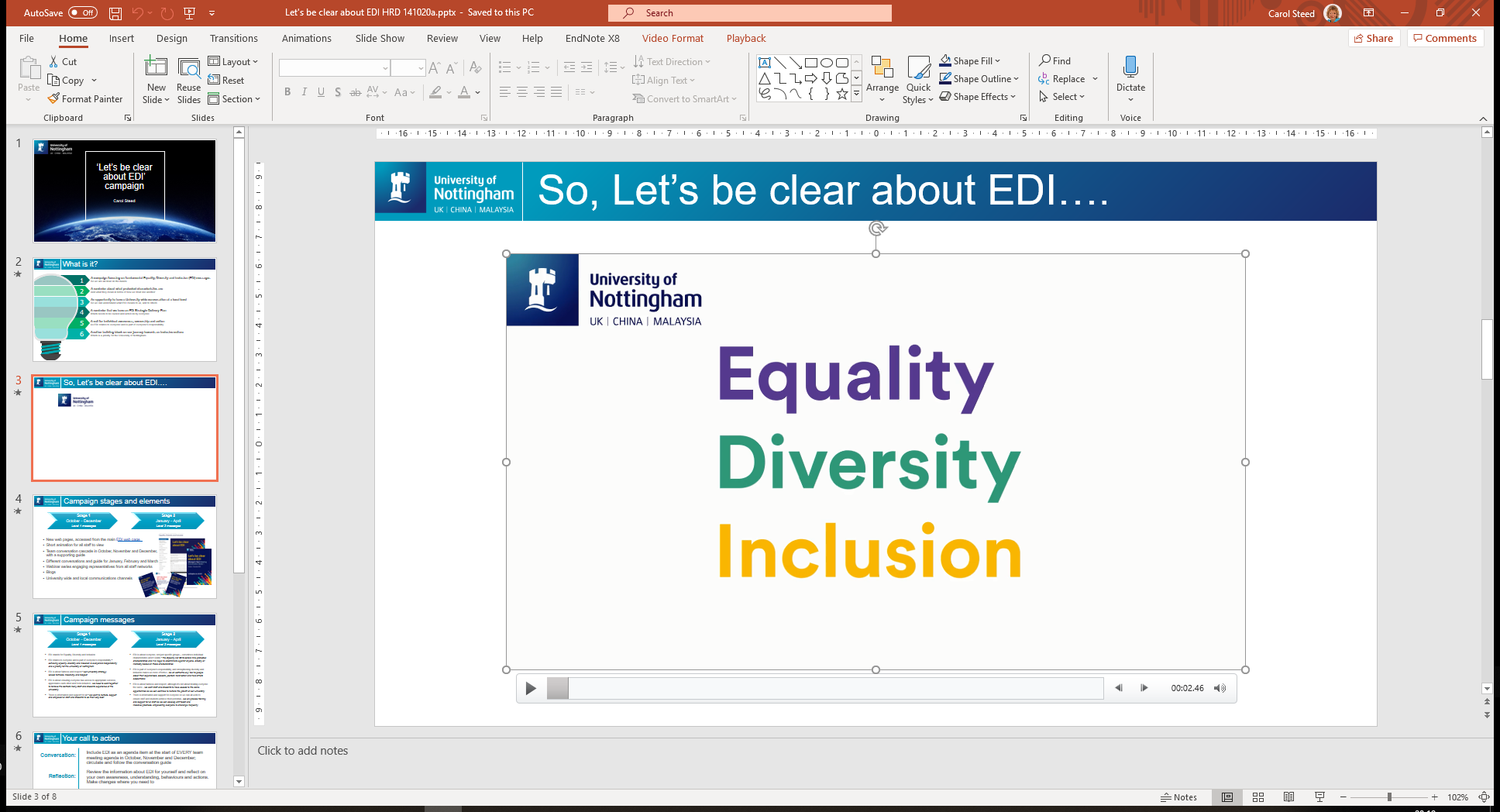 [Speaker Notes: Play this video if you haven’t watched it already – it’s the one that was shared in October so some teams may have seen it, others might not]
Campaign stages and elements
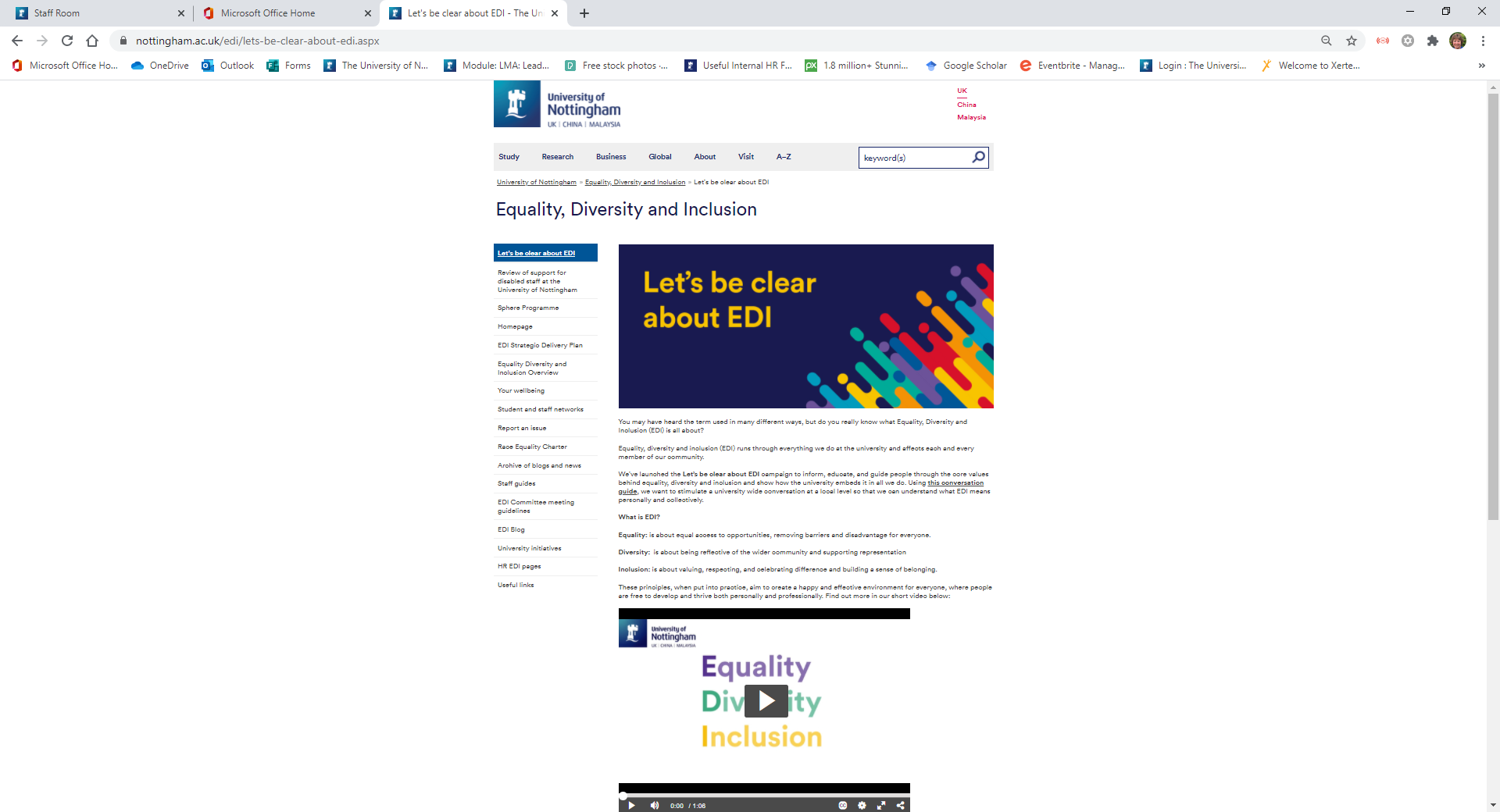 New campaign web page which includes a short animation for all staff to view
Posters to display or use as a conversation starter
Team conversation cascade in October, November and December, with a supporting Conversation Guide
Different conversations for January, February and March supported with a Conversation Aid
Webinar series engaging representatives from all staff networks
Blogs
University wide and local communications channels
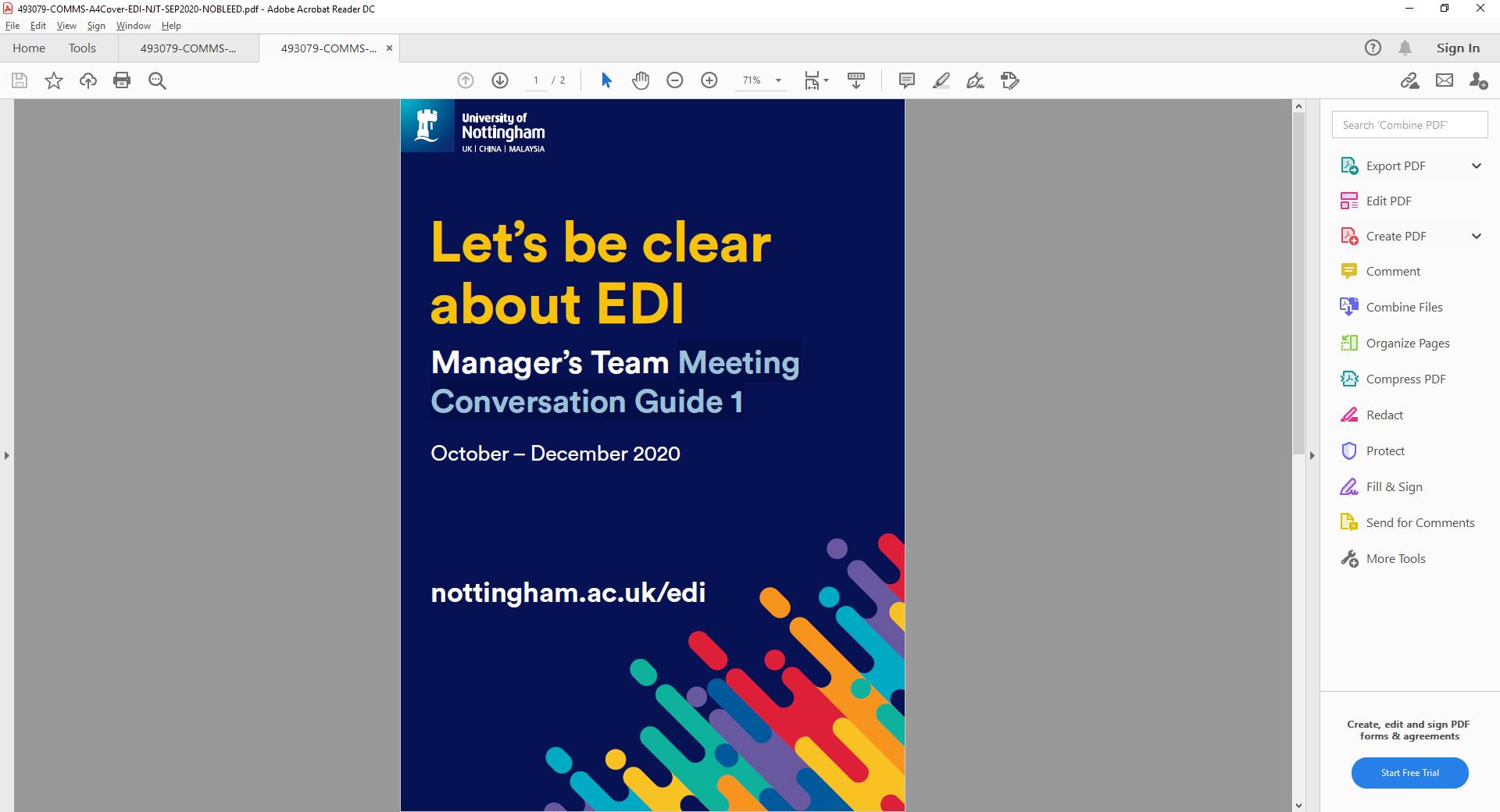 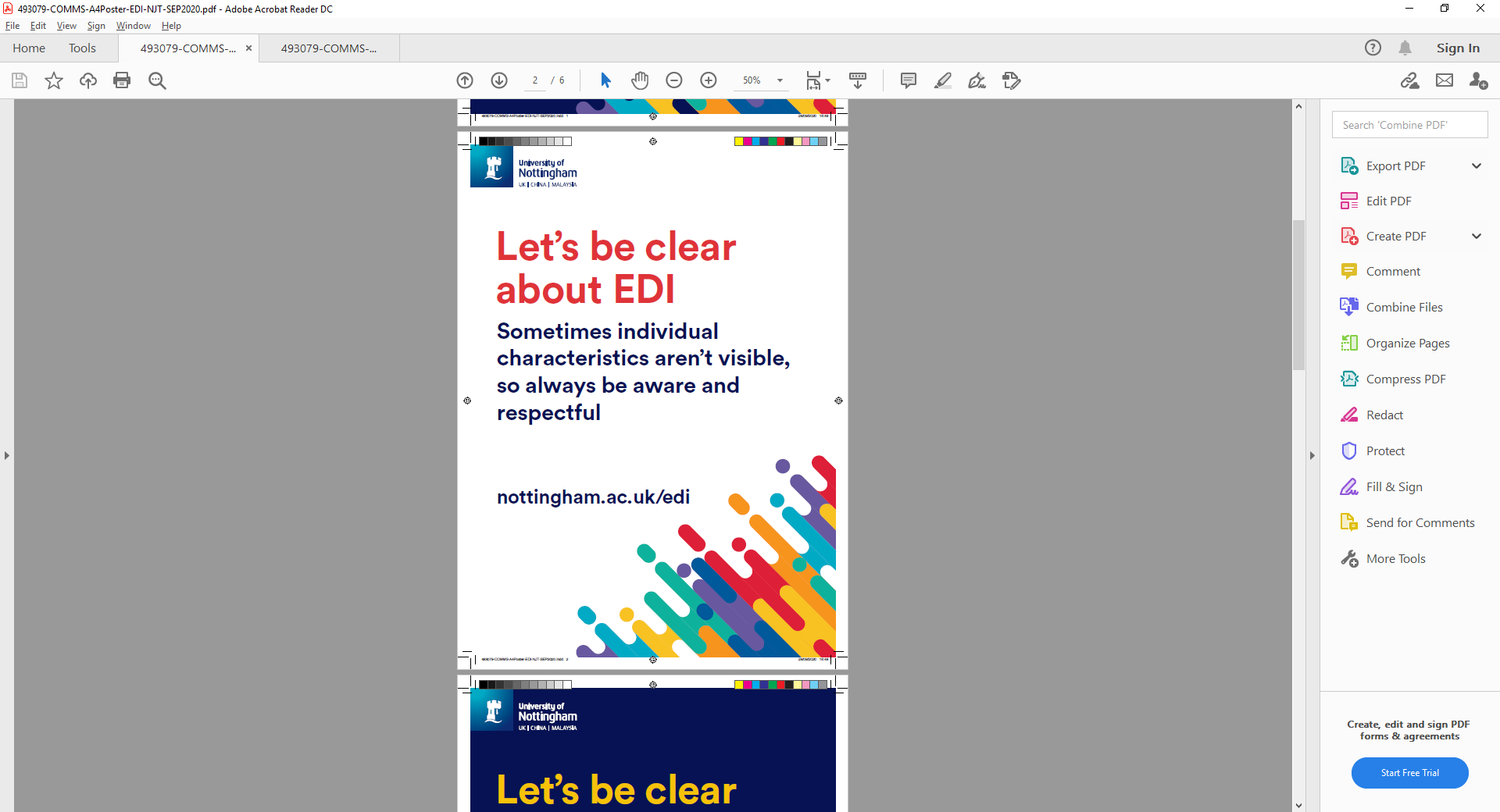 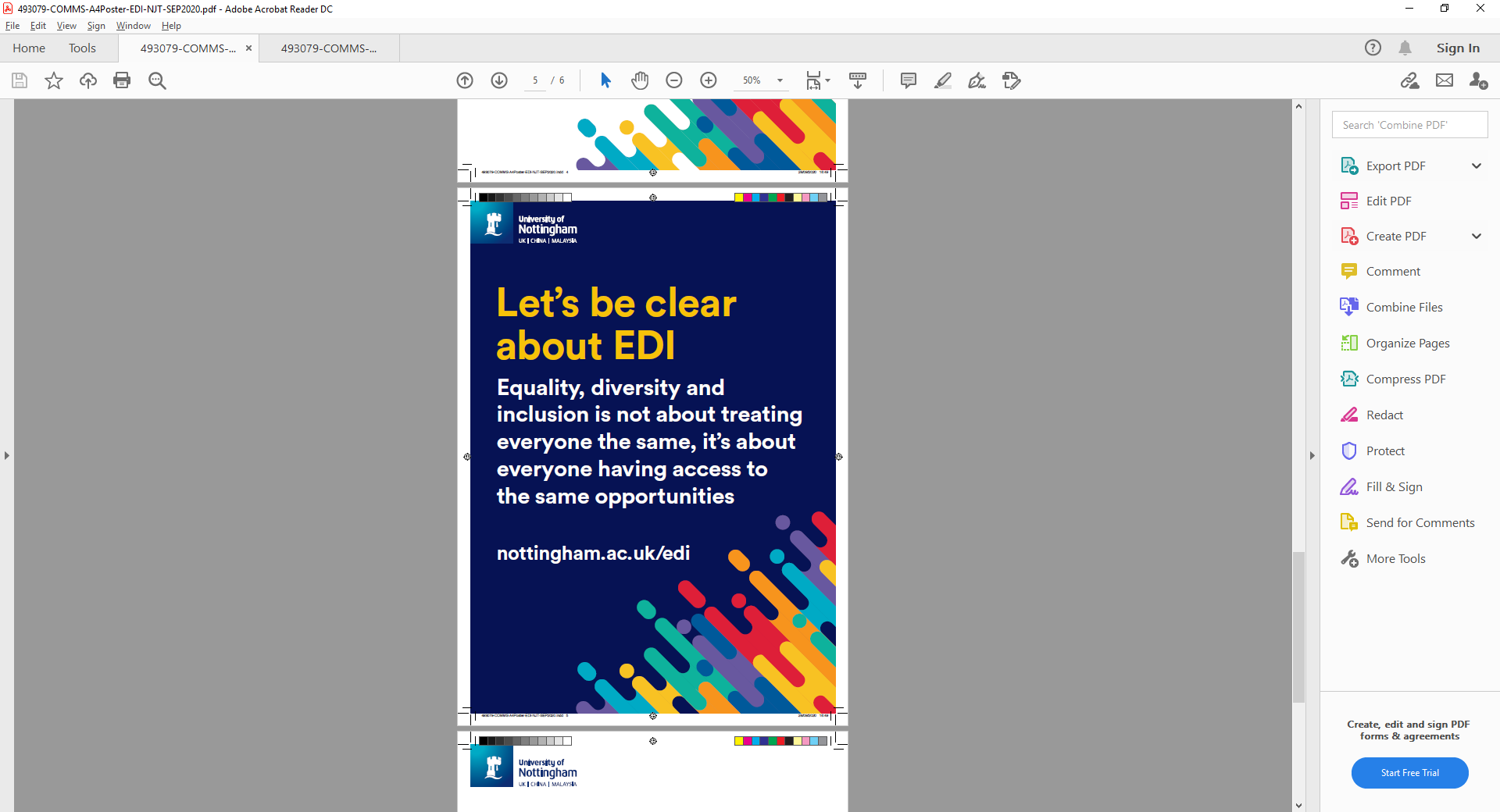 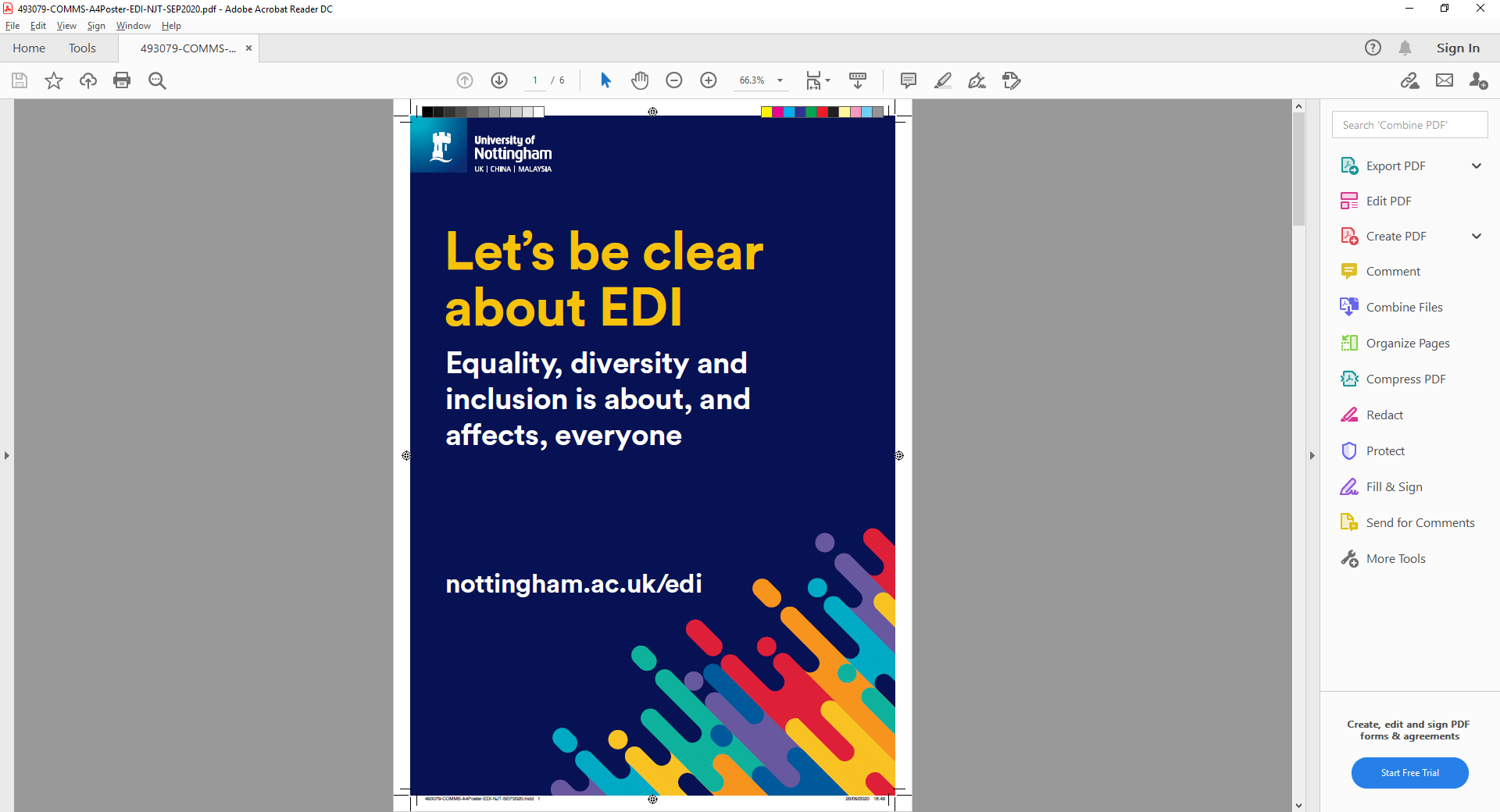 [Speaker Notes: This provides an overview of the different stages of the campaign and resources available]
Campaign messages
EDI stands for Equality, Diversity and Inclusion
EDI relates to everyone and is part of everyone’s responsibility - achieving equality, diversity and inclusion is everyone's responsibility and a priority for the University of Nottingham  
EDI is about fairness and respect - our University strategy values fairness, inclusivity, and respect
EDI is about ensuring everyone has access to appropriate services, appreciates each other and feels included - we need to work together to remove the barriers many staff and students experience at the University 
There is information and support for all - we want to nurture, support and empower all staff and students to do their very best
EDI is about everyone, not just specific groups – sometimes individual characteristics aren’t visible - the Equality Act 2010 details nine protected characteristics and it is illegal to discriminate against anyone, directly or indirectly based on these characteristics 
EDI is part of everyone’s responsibility, and strengthening diversity and inclusion makes us more effective - be an authentic ally: talk to people about their experiences, educate yourself, take-action and hold others accountable 
EDI is about fairness and respect, although it’s not about treating everyone the same - we want staff and students to have access to the same opportunities so we can continue to nurture the growth of our University 
There is information and support for everyone so we can all work to ensure staff and students achieve their potential - we will provide training and support for all staff so we can develop anti-racist and inclusive practices, empowering everyone to challenge inequality
[Speaker Notes: Here are the different messages that we have been exploring – don’t worry if you haven’t looked at everything, just starting a conversation where you feel most comfortable is fine]
Let’s talk about EDI
Supporting information for facilitators
By using this aid, you will be able to support a team conversation cascade
By adding ‘EDI conversation’ to meeting agendas between January and April, you will be encouraging honest conversations about EDI matters 
As a guide you should allow 20-30 minutes for these conversations 
Set up a separate team catch up if you need to, if that fits better with your timing
A list of suggested questions, prompts and information is provided in the followings slides to support discussion around the core messages; focus on one slide per month
You may need to adapt your approach slightly dependent on the level of prior knowledge around EDI matters within your team 
The core messages have been specifically chosen as it is recognised that they can sometimes be taken for granted, and not everyone will be familiar with them
Be assured, you are not expected to be the expert on EDI, just to help facilitate conversations, and steer the discussion to ensure key messages are understood, whilst being part of the learning process yourself
EDI core message 2    (February)
EDI is part of everyone’s responsibility, and strengthening diversity and inclusion makes us more effective
We can all fulfil this responsibility by becoming an authentic ally

Discussion points
What does it mean to be an authentic ally?
What could you start doing now to be an authentic ally? Be specific! 
What support might you need?
Take a look at the resources developed by MHFA England, and another on Non-Optical Allyship , developed to tackle racism and containing lots of ideas on how to become a more visible authentic ally.
[Speaker Notes: Being an authentic ally might include: talking to people about their experiences, educating yourself, taking action and hold others accountable 

You are looking for practical examples to show people have thought about what they could do more, less or differently for their allyship to be visible. How will they educate themselves? Where might they start? Consider looking at reading lists developed by the library in support of LGBT History Month, Black History month etc. Seek out news articles. Talk to others and learn about their experiences.]
EDI core message 2 cont’d  (February)
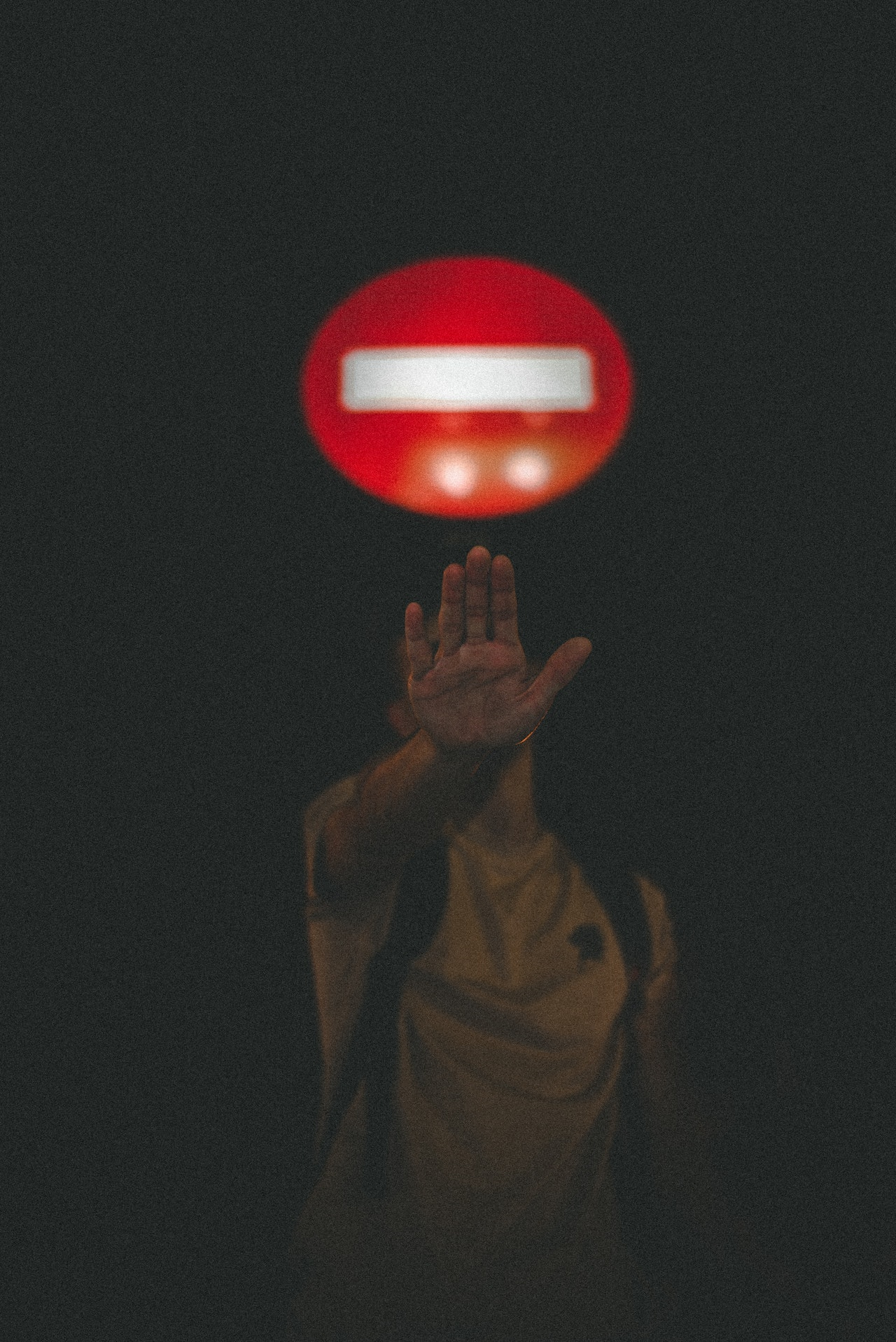 An important aspect of being an authentic ally involves sensitively challenging words or actions that could be harmful or exclude people

Discussion points
Why can it be difficult to sensitively challenge other people?
How could these difficulties be overcome?
[Speaker Notes: Below are some suggested thoughts and phrases which address some of the common barriers.  Share some of these with the group after the discussion.

Why can it be hard to challenge?
1 - Confrontation makes me anxious.

Even allies need allies sometimes!
Nudge the person next to you. "Did you see that? Do you think that was a bit off? Shall we say something?"
Using "We..." deflects attention away from you as an individual and widens the discussion. It also means that others in the room who agree with you are likely to back you up. 
"We wanted to pick up on the language you just used. That feels really uncomfortable and quite offensive."
 
2 – I was shocked and didn’t have time to think.

Come up with a few stock phrases you can pull out to buy yourself time to think. Even something as simple as, "Can you repeat that please?" can be really effective. Or:
"Does anyone else find that uncomfortable?" 
"What did you mean when you said..?"
Having a chat with them at a later time is also an option, when you've thought about what you want to say.
Even if you don't address it in the moment, checking in with the affected person afterwards will give them reassurance and support.
 
3- I don’t want to end up the target
It's tough to be the one to speak out, especially if it's your peers that you want to challenge. 
Remember that many microaggressions are unintentional. Even intentional 'banter' rarely involves us stopping to think about the impact on others. Your role isn't to police your friends; it's to educate them.
"Mate, have you actually thought about how Xxx feels when you say/do that?"
If it's someone in a position of power, then that comes with its own challenges. Remain objective. State what you observed. 
"Xxxx has had their hand up for ages. They haven't been asked to contribute for the last 3 seminars."
"You're still calling them Xxxxx. Their name is Yyyyyy."
 
4 - I don't want to patronise people by speaking on their behalf.
There is a difference between speaking on someone's behalf and speaking up for - or in solidarity with - an oppressed group. So long as you speak from your own perspective rather than someone else's, you'll be fine.
Eg: "I find that phrase dismissive of disabled people."
Not: "Disabled people find that phrase dismissive."]
Ideas for holding conversation 2  (February)
Preparing yourself for this conversation
You might want to watch Melinda Epler’s TED talk on ‘Be an ally’ 

Facilitating the conversation
Here’s a short TED talk providing 5 Tips for Being an Ally by comedian and activist Franchesca Ramsey, also known as Chescaleigh, which you might like to watch together
If you are working in a large group, create breakouts and go through the discussion points to come up with practical actions you can take
Use the chat, or a whiteboard, or Padlet to list the types of words or actions that you might not want to see/hear and that you should all be prepared to challenge

Take-away
You might all like to read the fact sheet on What can I do? reflecting on practical actions you can take collectively and personally
Thank you!
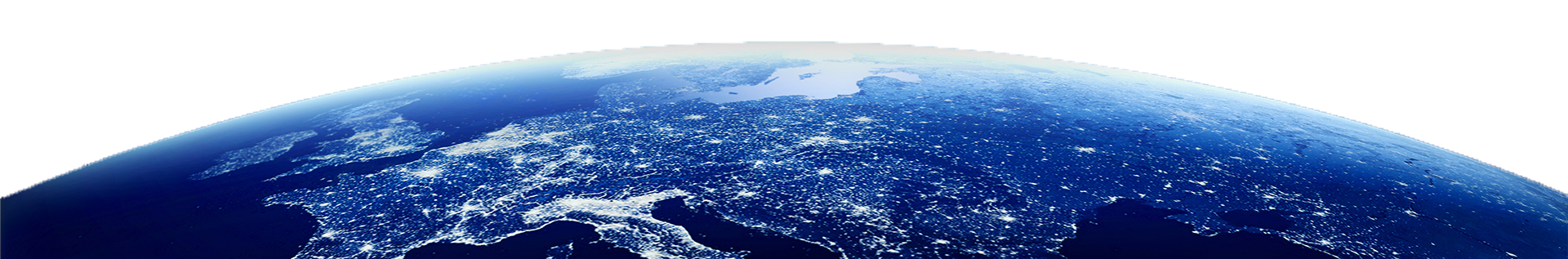